PDO Second Alert
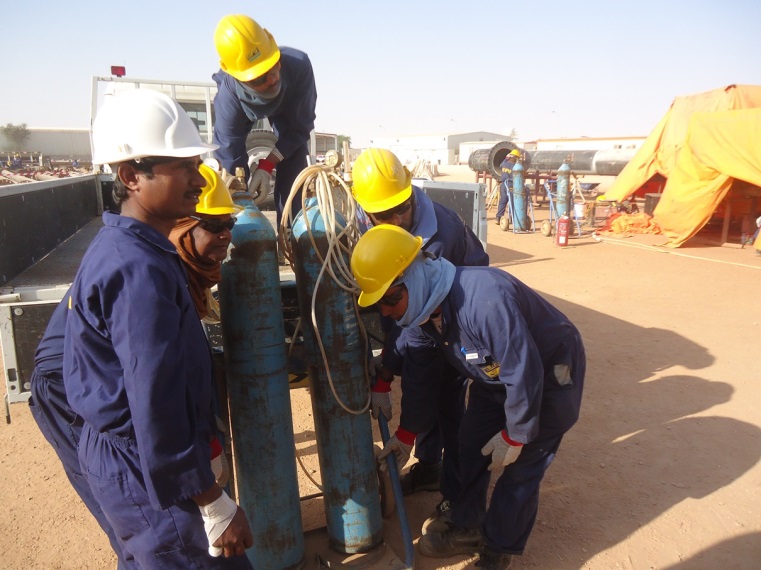 Date:  03.01.16     LTI Bahja

What happened?
A four man team were unloading of a mobile cylinder trolley from a vehicle.  As they placed it on the ground one of the team had his hand between the bottom of the trolley & the ground crushing his right hand little finger resulting in the tip being amputated. 


Your learning from this incident..

  Identify the hazards before starting the task
  Never place your hands & fingers at pinch points
    Use the correct lifting device for the task
    Use empowerment to STOP unsafe acts
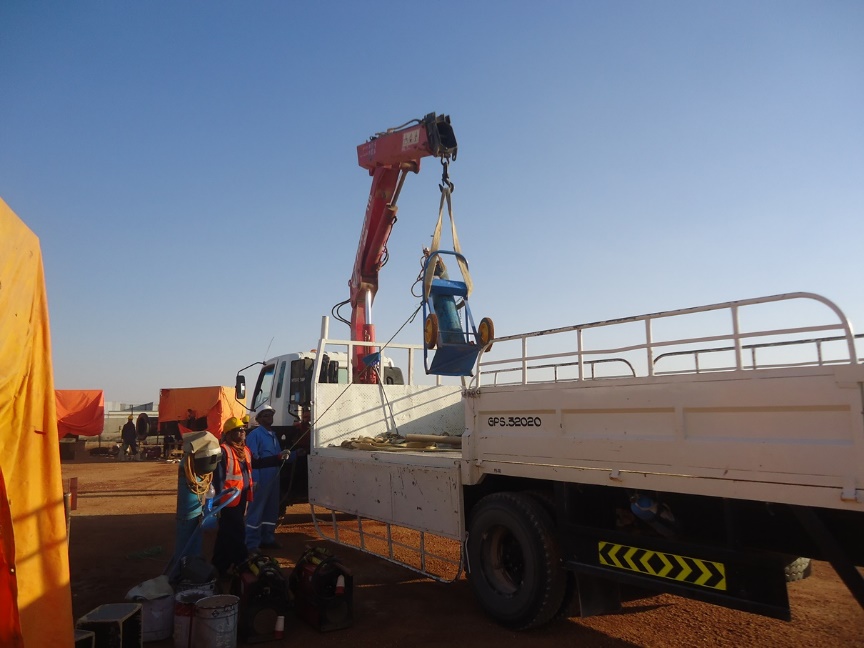 Use appropriate lifting devices while handling heavy loads
1
Management self audit
Date:  03.01.16     LTI Bahja

As a learning from this incident and to ensure continual improvement all contract managers are to review their HSE HEMP against the questions asked below        

Confirm the following:

Do you have a lifting procedure in place?
Is there a system in place to monitor compliance with the lifting procedure? 
Are all material handling activities properly planned & organized?
Are all those involved in material handling activities trained & competent?
Is material handling included in the HEMP?
Do you implement the TRIC effectively?
2